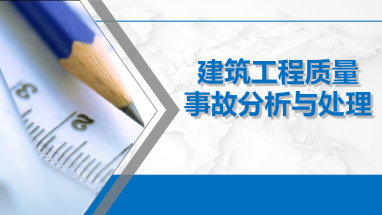 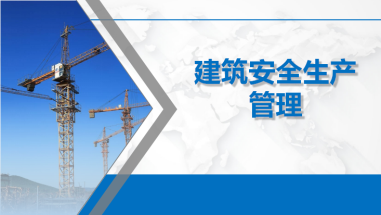 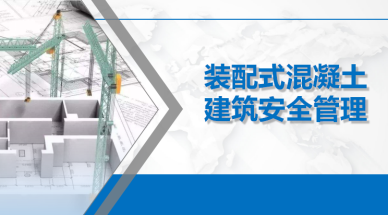 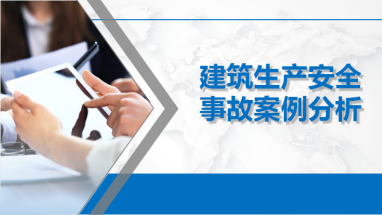 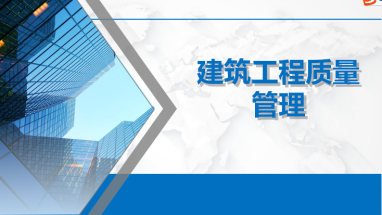 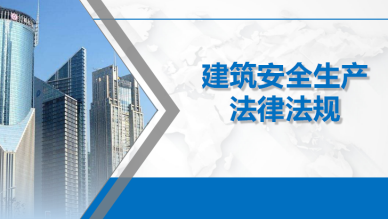 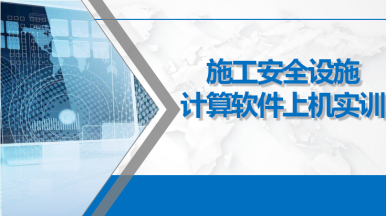 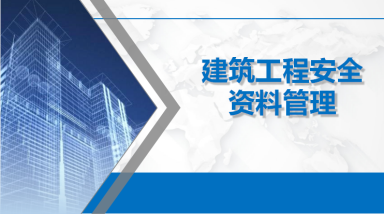 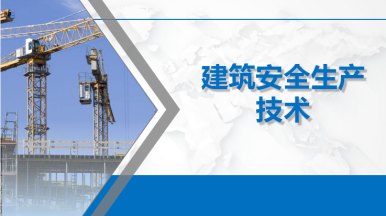 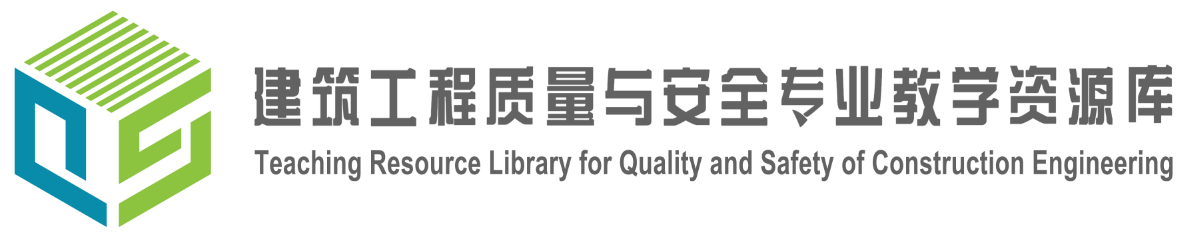 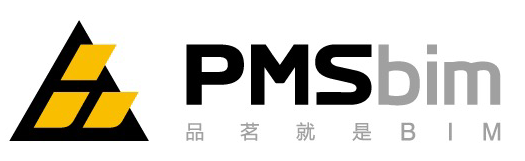 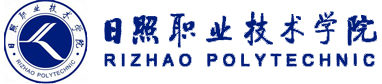 主持单位：
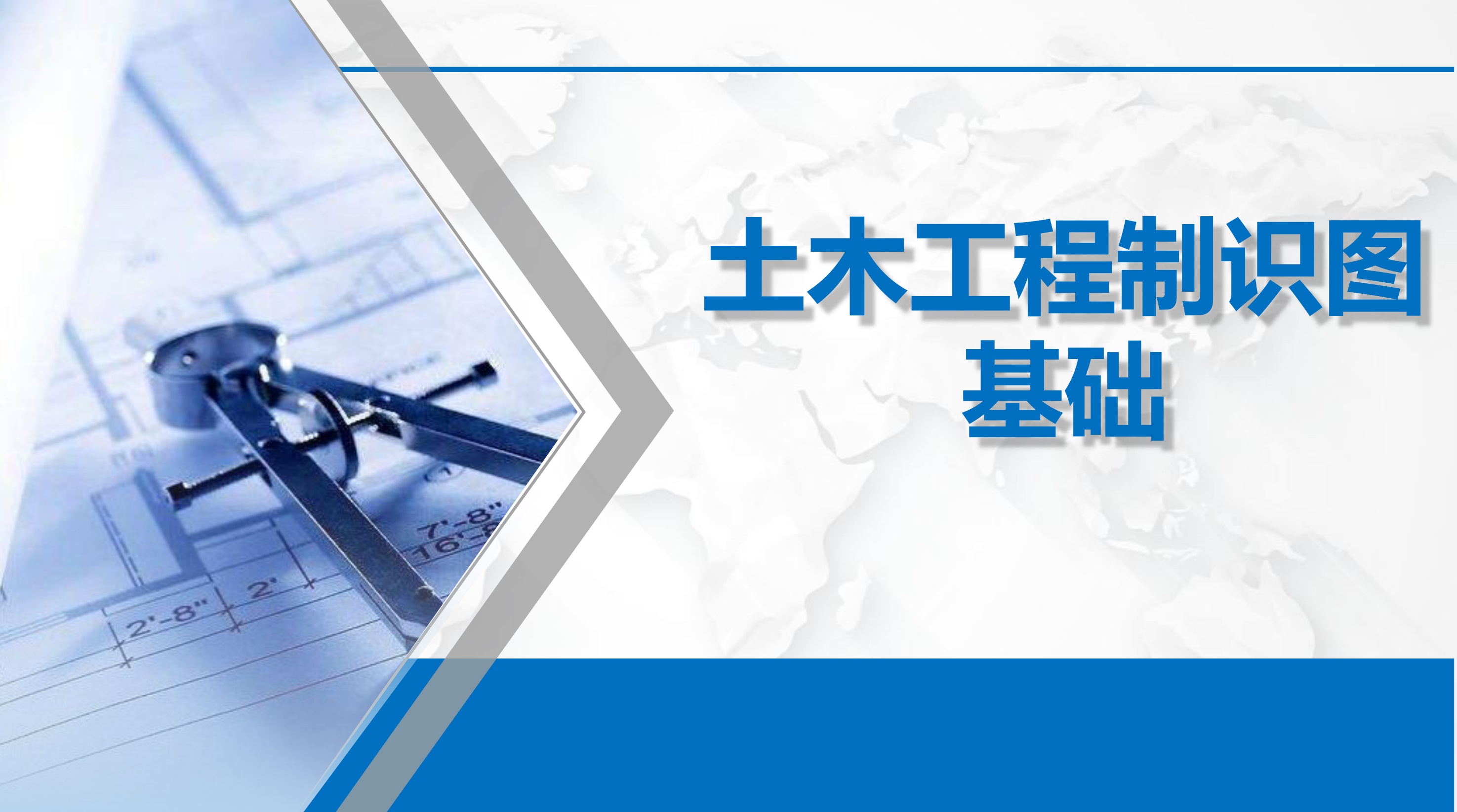 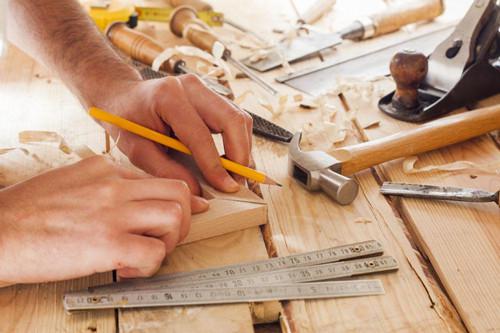 第五章 直线的投影
两直线交叉习题
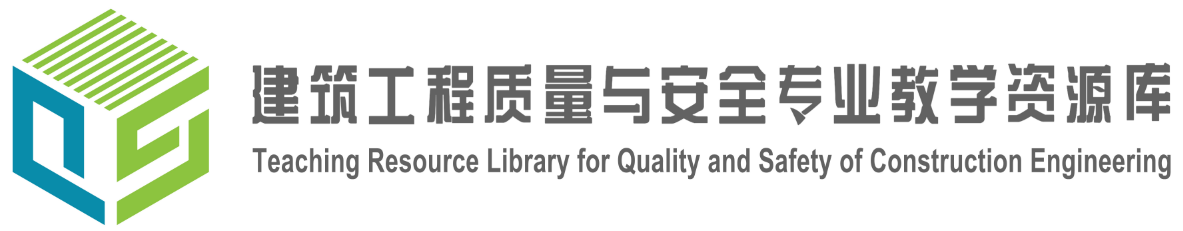 下列各图中,表示两交叉直线的图是(      ) 。
(a)
(b)
(c)
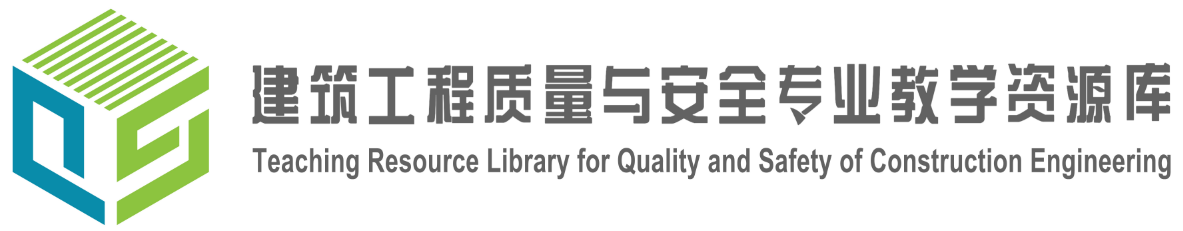 答案：c
AB
CD
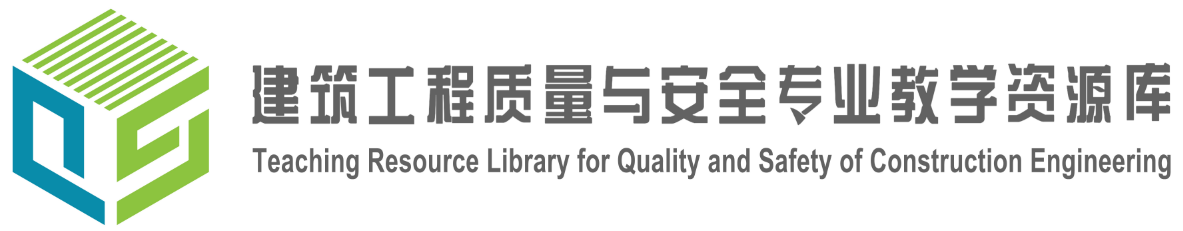 判别下列AB与CD两直线的相对位置。
b′
d′
a′
c′
X
d
b
c
a
∥
AB
CD
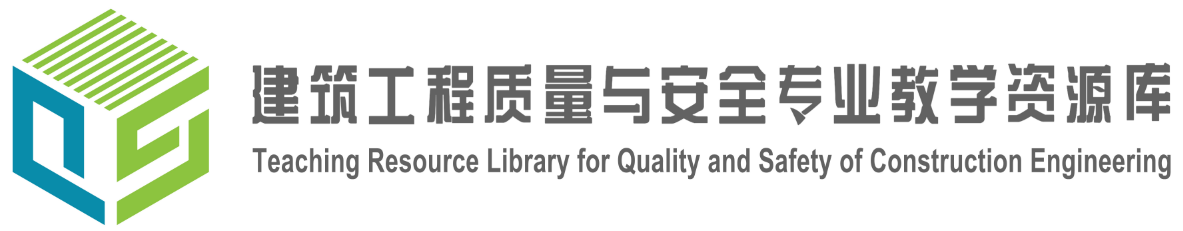 判别下列AB与CD两直线的相对位置。
a′
c′
b′
d′
X
b
c
a
d
相交于
AB
CD
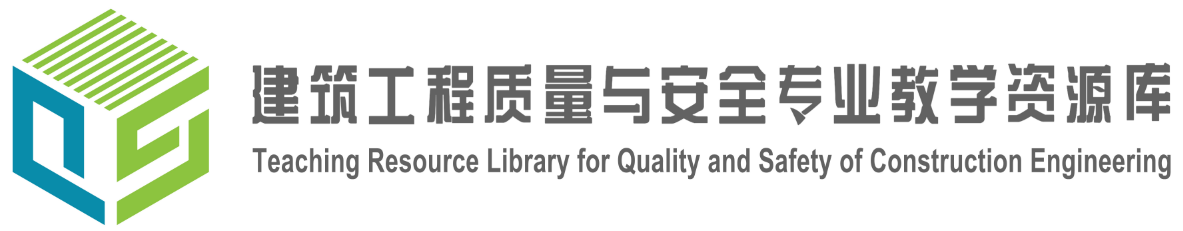 判别下列AB与CD两直线的相对位置。
a′
d′
4(3)
1
c′
b′
2
X
3
b
c
4
1(2)
a
d
相叉于
AB
CD
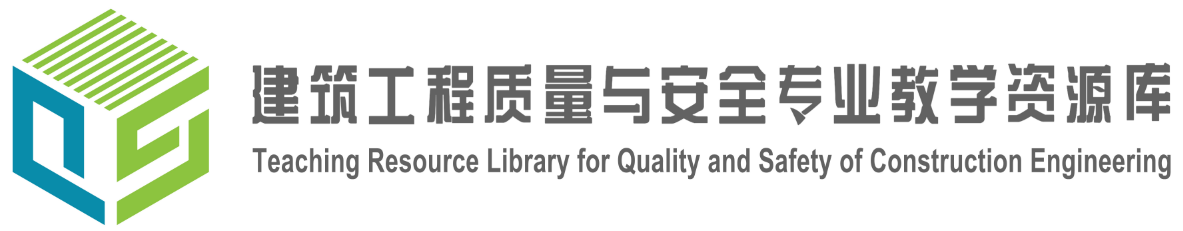 判别下列AB与CD两直线的相对位置。
d′
d″
a′
a″
1(2)
b′
3
b″
c′
c″
X
d
2
b
1(3)
1
a
c
相叉于
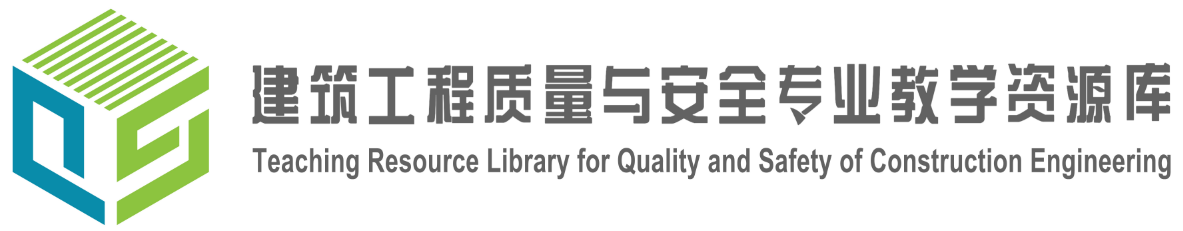 判断下列各对直线的相对位置（平行、相交、交叉、相交垂直、交叉垂直）
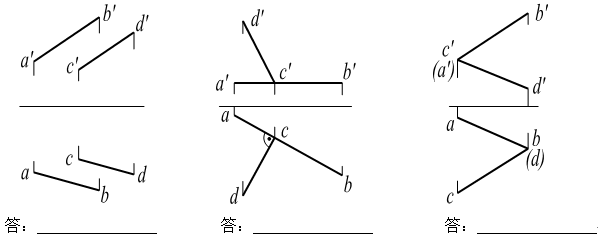 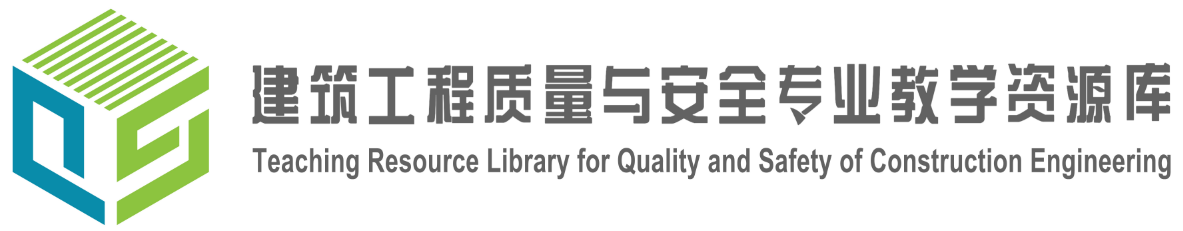 判断下列各对直线的相对位置（平行、相交、交叉、相交垂直、交叉垂直）
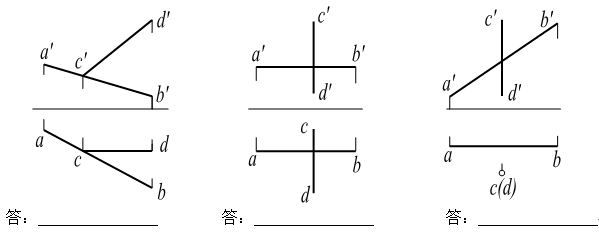 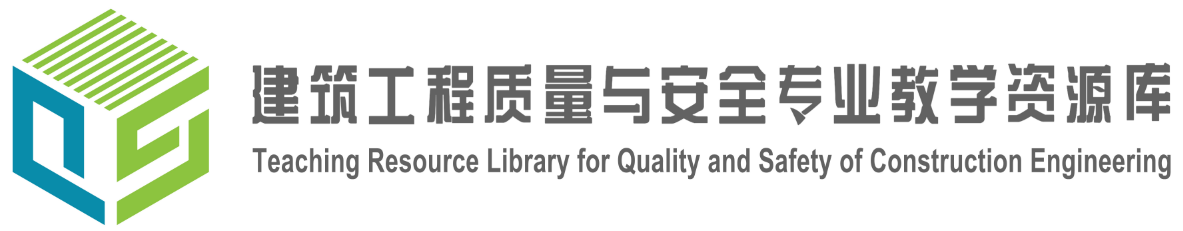 答案
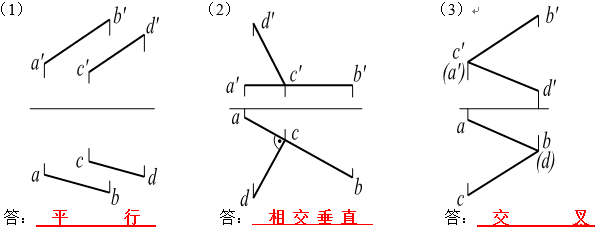 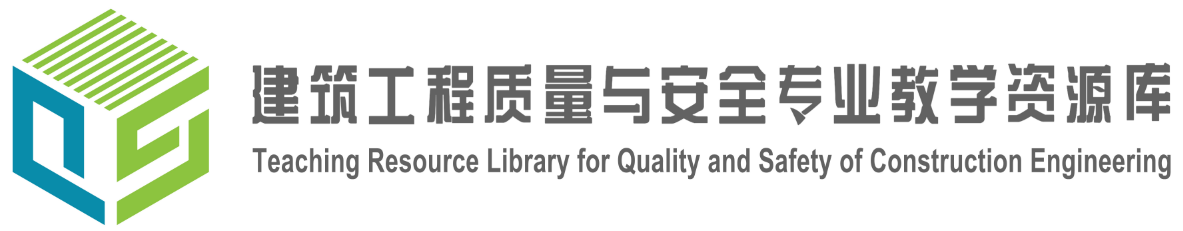 答案
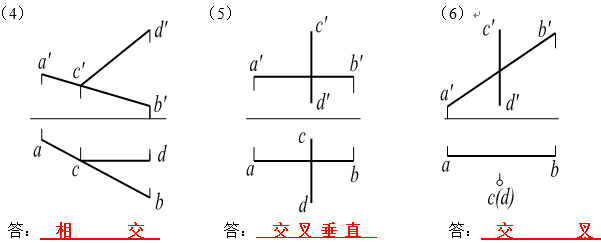